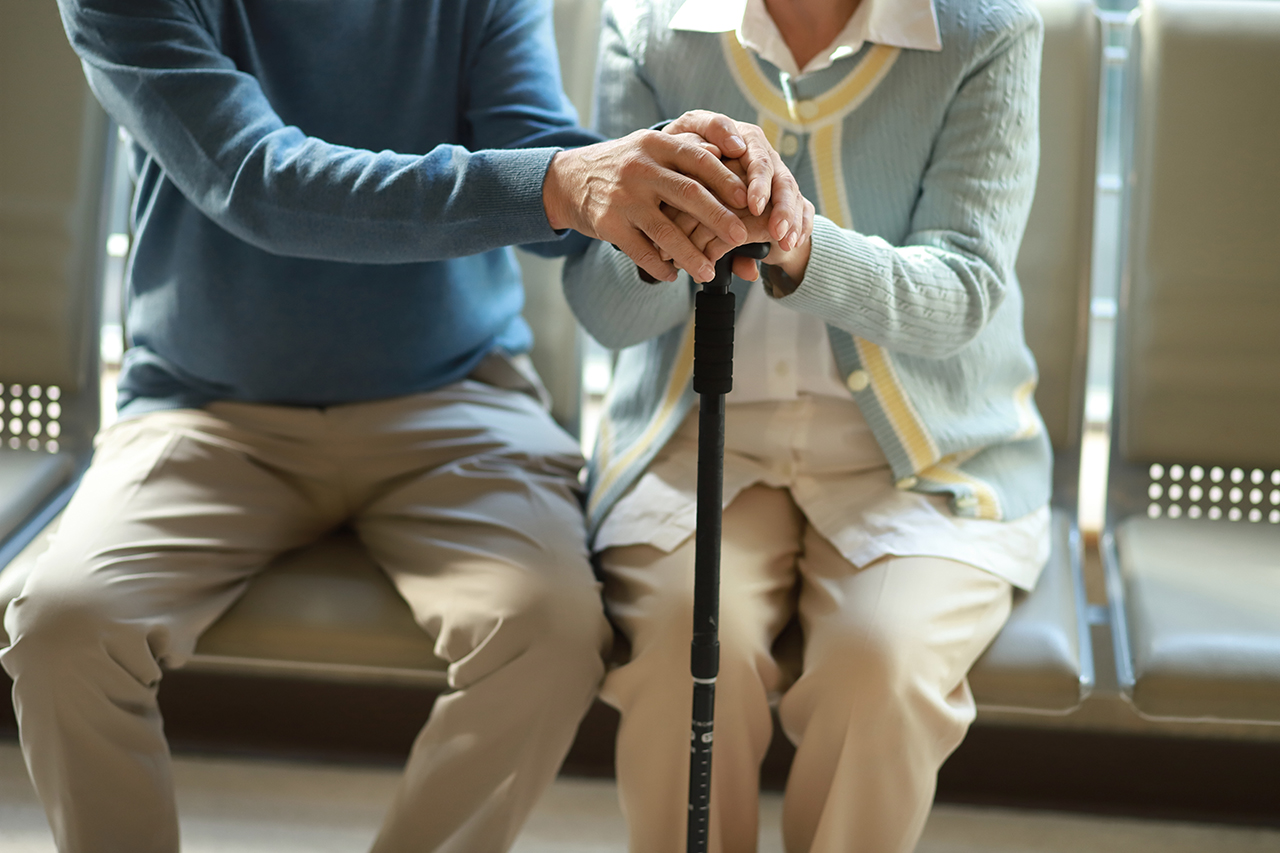 Living Better Lives :Our Vision and Strategy for Adult Social Care in Lewisham
DRAFT
2024/2025
1
What is a Vision and Strategy?
VISION
A vision simply highlights the future we want for ourselves, for  our relatives and wider family and friends. Because at some point in our lives we all rely on care and support to help us through the physical and mental health challenges we face…
STRATEGIC GOALS
….and a strategy shows us the main areas or themes will focus on to get there. For Lewisham Adult Social Care, we have split this into 5 Strategic areas or themes, each with their own goal.
STRATEGIC PLANS

Our plans then detail the journey we are going to take to get there; A roadmap of what changes we need to make to deliver our future vision. We have a high level strategic plan for each theme/goal, which gives us a medium to longer term focus
PROJECT & TEAM PLANS

Our project plans detail the actions we need to take, who will be responsible and the exact timeline.  These projects will normally be managed through a project working group and be responsible to a Project Board who will check the project is on track and delivering what it is supposed to be, as well as looking at any risks or concerns that emerge as we focus on delivery.
Team plans detail the actions we are taking within the teams, and feed into individual objectives.  These will be managed through supervision and appraisals.
PERFORMANCE MANAGEMENT & QUALITY ASSURANCE
Our data and feedback tells us if we are on track and where we might need to change course to ensure we are delivering our strategic goals and vision.
What is Adult Social Care in Lewisham
Adult social care aims to help people stay independent, safe and well so they can live the lives they want to. This includes people who are frail, have disabilities or neurodiversity, mental health issues as well as the people who care for them.

We provide information and advice about care and support to all residents, offer short term help and options for longer term support if people have more complex needs.

Social care can include 'personal care' such as support for washing, dressing and getting out of bed in the morning, as well as wider support to help people stay active and engaged in their communities.

Short-term and long-term care
Social care is often broken down into two categories of short-term care and long-term care.
Short-term care refers to support that is time limited with the intention of maximising the independence of the individual using the care service and eliminating their need for ongoing support. 

Long-term support is provided for people with complex and ongoing needs either in the community or accommodation such as a nursing home.

All needs for an individual are discussed at their first point of contact with the council where we determine what people can do for themselves, or with the help from others or community resources, before looking at  how adult social care can help
What we do in adult social care

We aim to promote people's independence and wellbeing, through personalised care and support that focuses upon their strengths, the outcomes they want to achieve and enables choice and control.
This means we are:
Looking at what people can do rather than what they can't do.
Having conversations, rather than focusing on prescribed assessment questions.
Understanding what is most important to the person, their concerns, what they have already tried and what might be the best next steps.
Working with people as experts in their own lives, listening carefully to 'what matters' to them rather than 'what's the matter' with them.
Being creative and helping people to build upon their strengths.
Strictly Private and Confidential
3
How did we decide on our Vision and Strategy?
We looked at what national Government were proposing for the future of Adult Social Care and ensured that our vision and strategy focuses on delivering this  10 year vision, published in the white paper in December 2021 ‘People at the heart of care white paper’.
This highlighted the following objectives:​
People have choice, control and support to live independent lives.​
People can access outstanding quality and tailored care and support.​
People find adult social care fair and accessible​

And when it was updated on the 4th April, it additionally contained the following commitments:​
- Improving Access			 - Workforce 			-Digitising social care​
Data and Assurance		-  Independence at Home		-  Innovation and improvement

We held a number of workshops with our staff and shared our findings with the Healthier Communities Select Committee to get their views

We have ran a focus group with residents in the borough to get their feedback and ensure we are prioritising what is important to them and using language that is accessible to the general public.

We are continuing to engage with a wider cohort of residents and users.
Strictly Private and Confidential
4
What you said you want from us
I need information that’s easy to find..dont assume I have access to the internet
Understanding and empathy –get to know me
Joined up ‘I don’t understand why I cant access a group across the road, just because they are in another borough
I don’t want to talk about services, I Want to talk about me and my life and what I need
Joined up..I don’t know why there is a  difference between the NHS and the Council
Flourishing not just surviving
I m not expecting my best life…I just need support to step up or get back to where I was before
With me not for me
Dignity and respect
caring and safe
Strictly Private & Confidential
5
OUR VISION & STRATEGY
We will work with you to maximise your independence and wellbeing, now and in the future.

We will do this by:

Focusing on maximising independence and wellbeing, now and in the future and protecting your right to live in safety. 

Working with our partners and local community to deliver joined up, sustainable, integrated care and support, focusing on your unique skills, strengths and goals. 

Focusing on innovation and improvement, in readiness for CQC and wider ASC reforms

Developing, supporting and motivating our workforce so they can offer the best care and support

Ensuring the best use of our resources to deliver efficient and equitable care and support across our diverse population.
Strictly Private & Confidential
6
OUR VALUES AND PRINCIPLES
Safe and Caring
Easily available
Simple and accessible
Proactive and Preventative
Innovation and improvement
Equal and Fair
Work with you not for you
Strictly Private & Confidential
7
Strategic Theme :
Independence, Prevention & Staying Safe
Strategic Goal: We will work with you to maximise your independence and wellbeing, now and in the future and protect your right to live in safety
What’s the Shift?
We want to put the service user at the centre of decisions made about their care and support, with a focus on improving or maintaining independence. 

We have made significant progress in this area with creating multi-disciplinary meetings for a cross section of professionals to discuss more innovative approaches to supporting service users and to ensure those in hospital get to go home, wherever possible. 

We have  introduced a team to specifically support progression pathways for adults with learning difficulties and those transitioning from the children with complex needs team.

We have significantly expanded our enablement service to help more people regain their independence. 

We have also just introduced a completely new way of working in the home care market, with a focus on wellbeing workers supporting independence through better use of the TLAP ‘making it real’ model.

We recently relaunched our unpaid carer service.

We have introduced a new MASH team to focus on safeguarding management and seen an increase in the number of enquiries raised and completed; we have also introduced a new domestic abuse specialist following our intentions as laid out in the strategic abuse strategy.

We want to ensure our information and advice is easily accessible . This will not only contribute to individual wellbeing, but also improve population health and reduce demand for more costly and intensive services; We have started working with our public health colleagues to develop a prevention strategy..


However there is more we need to do in these and other areas:
8
Strictly Private & Confidential
Strategic Theme :
Independence, Prevention & Staying Safe
Strategic Goal: We will work with you to maximise your independence and wellbeing, now and in the future and protect your right to live in safety.
Strategic Plan 2024/25:
Progression Pathways for AWLD and Transitions: We will deliver progression pathways for adults with a Learning Disability and those young people preparing for adulthood who are transitioning from our Children with Complex Needs Team.

Maximising Wellbeing at Home : We will continue to work with our Home Care providers to move to the new  model of maximising wellbeing at home (MWAH) using the TLAP ‘ making it real’ framework.

Linkline and Special Duty: We will improve our service offer to support and promote independence.

A Prevention Strategy and Plan: We will develop and deliver a plan with our partners to reduce future needs where possible to avoid, help slow or prevent escalation into crisis, or before you have acute care needs.

Enablement Expansion : We will review and redesign our enablement service and improve its effectiveness to minimise ongoing support needs

Redesign our Web site : We will improve information available on our website and to staff and professionals.

Supporting  Unpaid Carers :We will  work with our provider Imago to value and work with carers, to help sustain them in their caring role and support them to maintain their own health and wellbeing

24hr Bespoke MH AMP EDT: We will launch a 24hr Mental Health team to manage crisis escalation?

Robust Safeguarding Pathways : We will make the necessary improvements identified in audits and reviews to maintain safe systems of care, in which risk and safeguarding is managed, monitored and assured.
9
Strictly Private & Confidential
Strategic Theme :Personalisation & Integration
Strategic Goal: We will work with our partners and local community to deliver joined up, sustainable, integrated care and support, focusing on your unique skills, strengths and goals
What’s the Shift?
We want to build the capacity of communities to provide wellbeing support for everyone and to ensure our information and advice is easily accessible . This will not only contribute to individual wellbeing, but also improve population health and reduce demand for more costly and intensive services; We have started working with our public health colleagues to develop a prevention strategy but more needs to be done.

We want to move away from a system that is fragmented and disjointed, forcing people to engage with separate processes to access the support they need to lead fulfilling lives. Instead we want social care that works well with other public services e.g. housing, NHS, benefits, criminal justice and employment support. We want people to be able to access support and to engage in other activities that matter to them as part of a joined-up package. In practical terms this means Health, care and housing authorities and others work together to ensure there is a whole-person approach to care and support for people who draw on it and for their families and carers.

We want to move away from a system where services are often bought on a task and time basis, or spot purchased with short term funding. We want fair and sufficient funding for those who are responsible for care, with contracts focused on outcomes for people who draw on care and support, and procurement  which support a diversity of providers. Our new Maximising Wellbeing at Home Service has moved us to a long term contract with providers, paying them the ‘fair cost of care’  where we can avoid spot purchasing and where carers rights are enhanced. We need to ensure this new model works effectively, and look at expanding the approach, where it does.

We want to move to a system where digital technology enhances the experience of people providing and drawing on care and where we actively support those who could be digitally excluded.  We have identified the needs of those with learning disabilities who could be digitally excluded through a scrutiny group, but as with all of these areas, more needs to be done:
10
Strictly Private & Confidential
Strategic Theme : Personalisation and Integration
Strategic Goal: We will work with our partners and local community to deliver joined up, sustainable, integrated care and support, focusing on your unique skills, strengths and goals :
Strategic Plan:
Co-Production: We will develop and deliver a co-production strategy with our service users, providers and partners to ensure our user’s voices are heard and central to our future decision making

Strength Based Support : We will mentor ,coach and monitor our staff to deliver strength based plans and support that focus on your unique skills, strengths and goals

Listening and Learning : We will develop feedback systems to ensure we are listening and learning from our service user’s and carer’s experiences.

Deliver Integrated and Co-ordinated  pathways : We will work with our partners to deliver joined up  care around your needs and those of your carers. This includes health, housing and employment. 
Home First
Transitions
Mental Health
Intermediate care
Autism
LD
Dementia
Older Adults
Integrated Neighbourhoods

Shape the Market : We will work with our commissioning colleagues to  create and deliver our market position statement to encourage delivery of  the places, activities and programmes you need to enhance your health and wellbeing and reduce inequalities across communities.
11
Strictly Private & Confidential
Strategic Theme : Motivated and sustainable workforce
Strategic Goal : We will develop, support and motivate our workforce so they can offer the best long term care and support
What’s the Shift?:
12% of the adult social care workforce positions across the SEL area are vacant, with 11% of people working in the sector leaving and needing to be replaced in 2020/21.(ASC WFD) . Similarly 11% of our workforce left in 2022/23 and we continue to be dependent on agency staff who are more than a 1/3rd of our workforce.

In the wider market, the workforce feels poorly paid and in some areas undervalued and often dissatisfied with their work, and we have ongoing issues with recruitment. We want a workforce which better meets the needs of people who draw on care and support, which recognises the breadth of care and support roles including personal assistants, and in which the roles and conditions under which people work mean they are motivated and feel valued. 

We recently launched our Proud to Care scheme – more here

Our new ‘Maximising Wellbeing at Home’ contract is transforming the way we support providers to support their workforce, where we have required local working, salaried employment contracts and provisions for sickness and leave.
12
Strictly Private & Confidential
Strategic Theme : Motivated and sustainable workforce
Strategic Goal : We will develop, support and motivate our workforce so they can offer the best long term care and support
Strategic Plan:
Develop and deliver our workforce strategy: We will  ensure we have a sustainable workforce through ensuring we have 
effective recruitment and retention
career progression
Increasing ASYES and apprenticeships
Succession planning
Working with SEL to improve access and promote careers in ASC
ensuring clarity over structure, job roles and case load equity
Using overtime effectively


Grow our Proud to Care initiative:  We will engage with the Proud to Care initiative to build a motivated and sustainable workforce

Develop and motivate our staff : We will  empower, develop, motivate and support staff  through:

Developing an annual training plan for ASC ensuring all have clear CPD opportunities
Creating a single point of access to key statutory and local information
Improving leadership support and supervision
Creating a more holistic approach to staff communication 
Improving staff wellbeing and MH 
Developing and  delivering a clear quality of practice auditing framework
Addressing inequalities within the system that adversely impact upon specific groups in the workforce. 
Devolving budgets





:
13
Strictly Private & Confidential
Strategic Theme :Innovation and Improvement
Strategic Goal: We will focus on innovation and improvement, in readiness for CQC and wider ASC reforms
What’s the Shift:
There is work to be done to create the cultures and headspace needed for innovation across social care. The new Care Quality Commission (CQC) assurance framework, currently being introduced, will play a positive role in driving improvements across the four areas of its influence. Lewisham has already done a  number of CQC self assessments and is progressing on making improvements in those areas that require it. It has also just been shortlisted and highly commended for innovation and workforce optimisation for its Empowering Lewisham Programme.

More is still to be done, and as is right with a culture of continuous improvement, new projects will arise as these current ones are delivered.
14
Strictly Private & Confidential
Strategic Theme :Innovation and Improvement
Strategic Goal: We will focus on innovation and improvement, in readiness for CQC and wider ASC reforms
The Strategic Plan:
A Change Management Approach : We will continue to embed a Programme Management approach, in order to catalyse change and ensure project benefits are realised, alongside continued BAU requirements, aligning across the system

Data Alignment and a new Performance and Quality Assurance Framework We will create  a single performance and quality assurance framework across ASC and integrated across the system; We will use this  data to better inform better decision making, continuous improvement and learning

Learning and Development : We will ensure continuous learning and development  from compliments and complaints, appeals, incidence reporting, peer reviews , SARS, and quality of practice audits
 
 ASC Reforms and CQC Readiness : We will make all necessary improvements to be  ready for ASC reforms including CQC Assurance, user record digitisation and refreshing our policies and procedures.

Process Improvements : We will ensure we have effective and efficient processes in place that focus on delivering quality to our service users and staff, including digitising those processes where we can

Innovation  : We will explore how AI and digital solutions can improve services and promote independence and wellbeing
.
15
Strictly Private & Confidential
Strategic Theme : Efficiency, Equality and Diversity
Strategic Goal: We will ensure the best use of our resources to deliver efficient and equitable care and support across our diverse population.
What’s the Shift?
These past years have seen increasing challenges for adult social care. 

Overall, our population is growing and more of us can expect to live long and healthy lives; If population estimates are right, there will be 16,000 more people in Lewisham in 2030, with 10,000 of them over the age of 65 (POPPI). There are more people with long term conditions. More people have a higher risk of 2 or more at the same time, and many people are living longer with those conditions. This can make care and support more challenging in old age. At the same time, more and more people aged under 65 have long term conditions or disabilities, increasing the number of individuals needing help. 

The impact of the pandemic is far from over with more and more people requesting support; in Lewisham our referrals to the gateway are now consistently over 3000 per month with more people coming to us in relation to their mental health, domestic abuse and safeguarding and unpaid carers are reaching the limits of what they can do. We now also face the  impact of the cost-of-living crisis, with those who need or work in care amongst the most exposed. 

We are also seeing the impact of the NHS challenges ; We can see more people going into hospital for shorter stays and thus more people need to be discharged – with more complex needs and potentially without sufficient recovery time. More people are waiting for assessments for care at home. A proportion will inevitably deteriorate or fall – some will end up needing hospital which may have been avoided if they had received support earlier.
 
Despite the government reforms and the commitment of more funding, ASC demand pressures remain as increased demand is coupled with funding gap expectations from Providers who are expecting uplifts at Fair cost of care levels. Additionally, there is increasing demands in younger adults with complex needs who are transitioning from Children services .  Short term funding and stops and starts in Government reform has created uncertainty and instability requiring close work with the care provider market to ensure sustainability.​
16
Strictly Private & Confidential
Strategic Theme :Efficiency, Equality and Diversity
Strategic Goal: We will ensure the best use of our resources to deliver efficient and equitable care and support across our diverse population
Efficient and Equitable Pathway Design : We will map out all of our pathways and ensure SOPS in place to ensure efficiency and equity in delivering a layered, targeted model of support to prevent, reduce, delay or meet needs e.g. transitions, mental health, hospital discharge, double handed and 2:1/1:1 care.

Equality and Accessibility: We will deliver equality impact assessments for all new strategies and plans and  for all service areas to ensure services are accessible, culturally appropriate and affordable to those who need it.

In-House Service/agency review : We will review our in-house managed services to ensure value for money.

Brokerage fees : We will introduce a brokerage fee for clients that can contribute to their care, in line with the Care Act.

Care Reviews : We will  ensure timely and adequate reviews of packages of care, challenging providers to ensure the best value for money and the right support.

Transition costs : We will work closely and earlier with our colleagues in Children’s Services to ensure Transition costs are proportionate to need.

Provider ECM and Payments : We will introduce Electronic Call Monitoring and work with our finance colleagues to more closely manage provider delivery and costs

Restructure our ASC Team: We will structure our teams to ensure we have the right resources in the right place and move towards directly employed  staff wherever possible
17
Strictly Private & Confidential